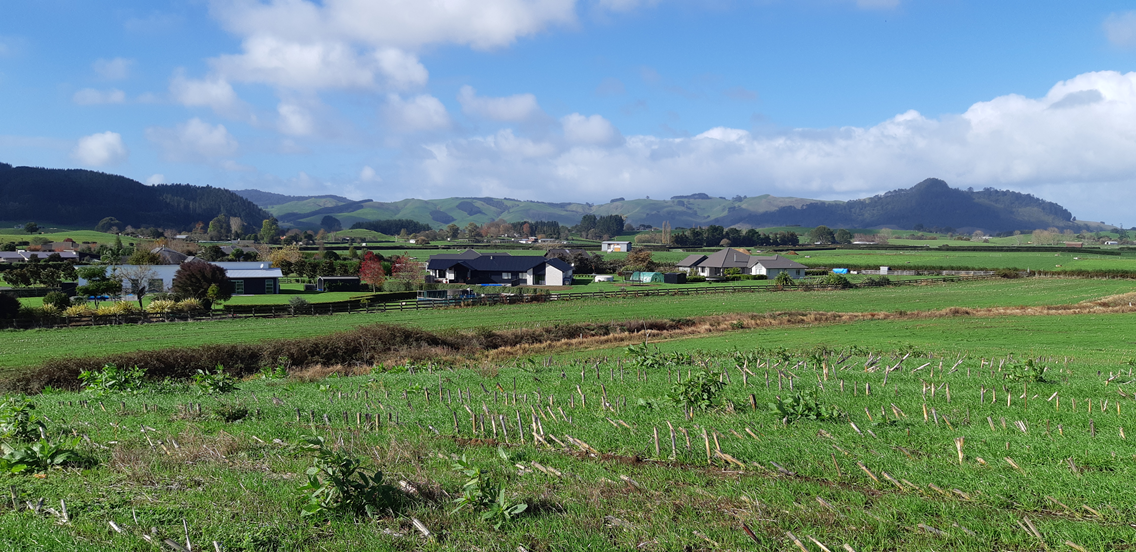 Bowrock Properties Ltd
Hearing 25 – Zone Extents
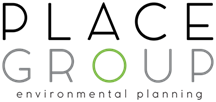 Key Points
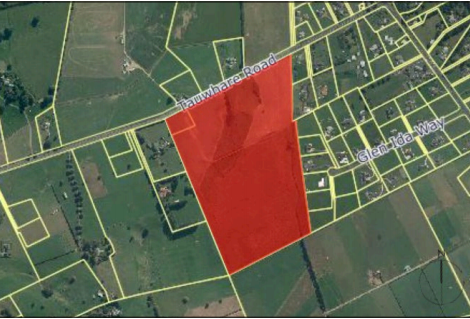 Ability to productively farm the site was lost between 1999 – 2007

Access to potential high-class soils restricted, and use of site limited by current zoning

Flexibility provided in higher order documents to consider growth outside of Future Proof areas

Rezoning to CLZ meets majority of development principles in WRPS and supports purpose of RMA

Proposal supported by thorough S32AA which demonstrates rezoning is appropriate
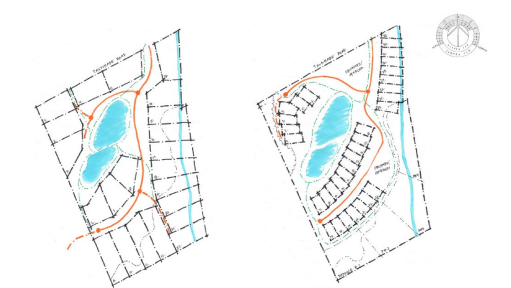